Фізична реабілітація різних вікових груп
Фізична активність - це одна з основних людських функцій, найважливіший фундамент здоров'я на протязі усього життя.
 Відомі корисні ефекти фізичної активності для здоров'я включають:
-зниження ризику серцево-судинних захворювань
-цукрового діабету 2 типу 
-деяких форм раку
-користь при комплексному веденні деяких хронічних станів.
Крім того, фізична активність позитивно впливає на психічне здоров'я - знижує стресові реакції, тривожність і депресію, а також відстрочує наступ наслідків хвороби Альцгеймера та інших форм слабоумства.
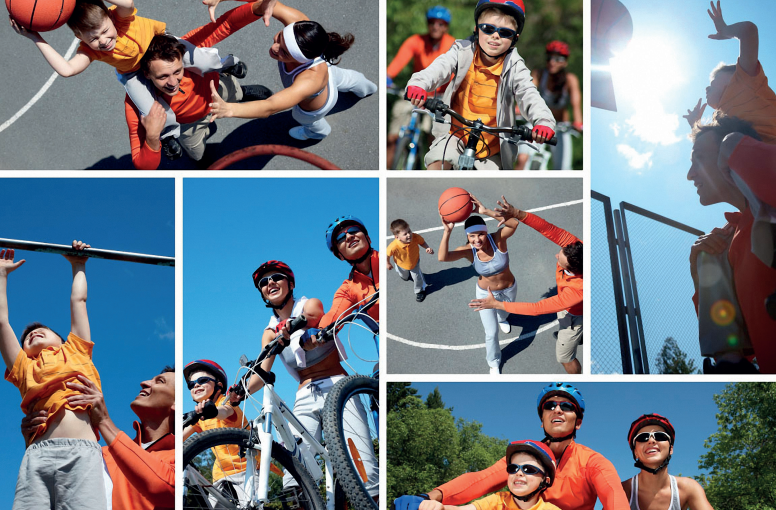 Фізична активність по визначенню ВООЗ
це будь-які рухи тіла за допомогою м'язової сили,
супроводжуються витратою енергії, включаючи активністьна роботі і у вільний час, а також звичайні (побутові)види щоденної фізичної діяльності.
Фізична активність може приймати самі різні форми і види, варіює за ступенем інтенсивності. 
До неї відносяться:
-основні рухові навички
-активні ігри
- заняття на дозвіллі, такі як ходьба пішки, танці, піший туризм, їзда на велосипеді, спорт і структуровані вправи. 
Можливості для фізичної активності існують в самих різних середовищах і умовах - в зелених зонах і рекреаційних водоймах, в школах, на роботі, при пересуванні з одного місця в інше і в домашніх умовах, наприклад, у вигляді роботи в саду або по дому. Для різних соціальних груп населення, для чоловіків і жінок, на різних етапах життя ті чи інші форми фізичної активності можуть бути ефективні в більшій або в меншій мірі.

Високий рівень фізичної активності здатний принести додаткову користь як для здоров'я дорослих, так і дітей.
Люди, в даний час ведуть недостатньо рухливий спосіб життя. У той же час визнано, що невеликий рівень фізичної активності все ж краще, ніж повна її відсутність. Ті, хто в силу стану свого здоров'я не можуть виконувати основні рекомендації, повинні прагнути   до того , щоб бути настільки активними, наскільки це дозволяє їм їх стан, займаючись фізичною активністю низького ступеня інтенсивності.
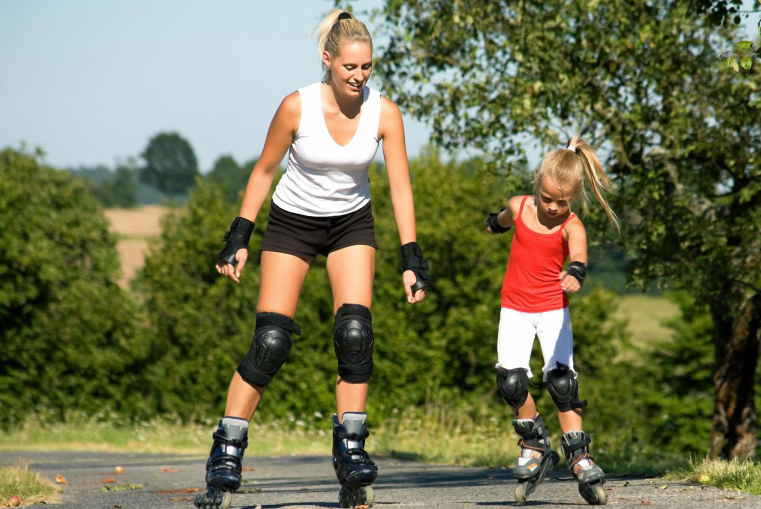 Викликає тривогу зростаючі показники недостатньої фізичної активності серед дітей та підлітків: лише 34% підлітків (13-15 років) в Європейському регіоні (включаючи Росію) активні настільки, щоб відповідати рекомендованим нині нормам. Це сприяє росту показників надлишкової маси тіла та ожиріння серед дітей. В
деяких країнах мало не половина хлопчиків у віці 8 років мають проблеми з надлишковою вагою, а понад чверть відзначається ожиріння.
Наше життя стало більш комфортною. Завдяки різноманітній техніці будинку і на роботі, пересуванню на різних видах транспорту, включаючи автомобіль, сучасна людина зменшує до мінімуму фізичні навантаження, що призводить до розвитку гіподинамії - зниження рухової активності і сили м'язових скорочень.
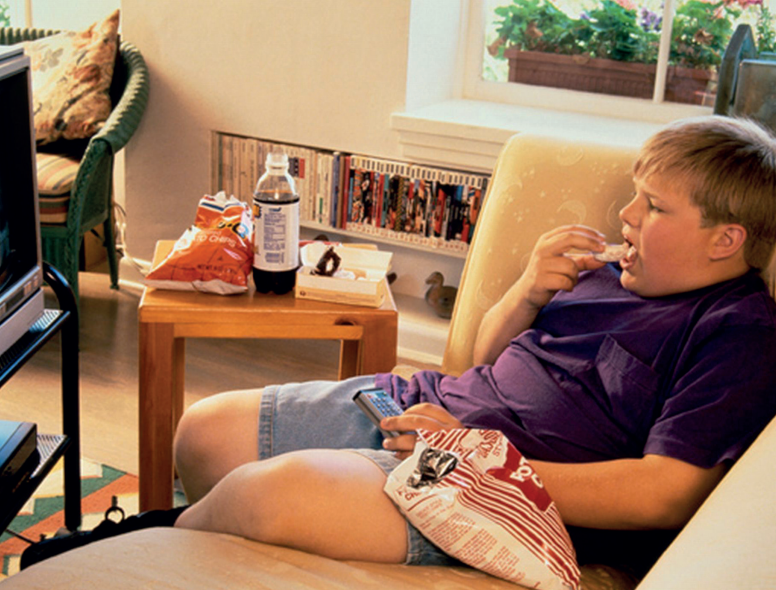 У фізично неактивних людей вище ризик розвитку артеріальна гіпертензія на 35-53%, ішемічна хвороба серця - на 30%, цукровий діабет - на 27%, раку молочної залози і товстої кишки – на 21-25%.


При підвищенні фізичної активності спостерігається поліпшення ліпідного спектра крові: знижується рівень загального холестерину, тригліцеридів і ХС ліпопротеїдів низької щільності, а також підвищення концентрації антиатерогенного ХС ліпопротеїдів високої щільності.
У осіб з факторами ризику або вже наявними серцево-судинними захворюваннями, аеробні фізичні
навантаження можуть посилювати харчування міокарда за рахунок збільшення внутрішнього діаметра великих коронарних артерій, поліпшення мікроциркуляції і функції ендотелію. Під впливом фізичного навантаження помірної інтенсивності зменшується ризик тромбоутворення.
Фізичні навантаження, нівелюючи дисбаланс між споживанням і витратою енергії, сприяють зниженню маси тіла і попереджають розвиток ожиріння. При цьому спостерігається нормалізація толерантності до вуглеводів, що зменшує ризик розвитку цукрового діабету.  
Фізична активність знижує ризик розвитку захворювань скелетно-м’язової системи. Заняття фізичною культури в молодому віці ведуть до максимального збільшення мінеральних речовин в організмі, а в літньому віці - до зниження швидкості вікової втрати кісткової кальцію (Декальцінаціі), що сприятливо впливає на попередження остеопорозу. Активний спосіб життя супроводжується зниженням ризику злоякісних новоутворень різної локалізації, в більшій мірі – раку молочної залози і товстої кишки.


Регулярна фізична активність підвищує настрій у людини і робить його більш стійким до стресів.
Принципи фізичних тренувань
1. Регулярність
2. Поступовість
3. Адекватність
Фізична культура  - кращий друг серця
• При фізичному навантаженні серце починає битися частіше, збільшується виштовхуватість  його в судини обсяг крові. До працюючих м'язів, пронизаним тонкими капілярами, надходить більше кисню, вони «прокидаються» і включаються в роботу.
• Серце - це теж м'яз, який б вимагав в кисні, і в ньому теж є капіляри, які активізуються при фізичному навантаженні. Якщо фізичне навантаження має регулярний характер, то при виконанні вправ серце активізується, при цьому пульс збільшується незначно.
• Ознака здорового серця і його економною роботою – невисока частота пульсу в стані спокою. Підрахуйте пульс вранці після
сну, лежачи в ліжку, і порівняйте з наведеними даними: 55-60 в хвилину - відмінно; 60-70 в хвилину - добре; 70-80 в хвилину -
задовільно; > 80 в хвилину – погано.
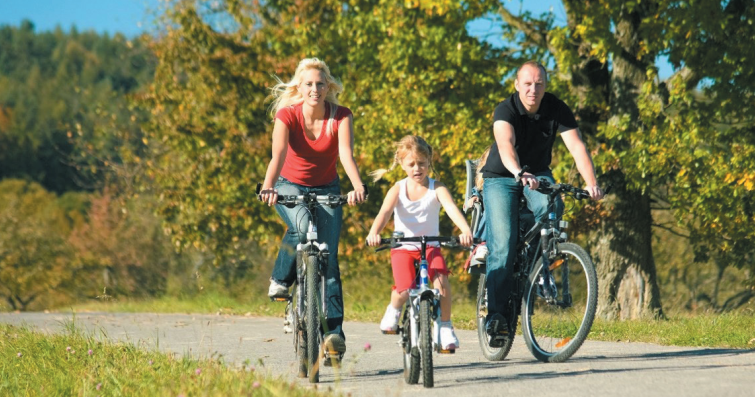 1. 60% енергії (1200 ккал) витрачається на обмінні процеси всередині організму
2. Енерговитрати при малорухливому способі житті не перевищують 500 ккал на добу
3. Для збереження енергетичного балансу необхідно витрачати додатково 300 ккал на добу або 2000 ккал в тиждень за рахунок додаткових фізичних навантажень.
2000 ккал на добу =
+ 1200 ккал (обмін речовин)
+ 500 ккал (робота, побут)
+ 300 ккал (фізичні тренування)
Фізіологічно виправдано поступове зниження ваги на 400-500 г на тиждень в Протягом 6-12 місяців. Тільки в цьому випадку ви не тільки схуднете, але і без зусиль зможете утримати цю вагу на довгі роки і зберегти гарне самопочуття
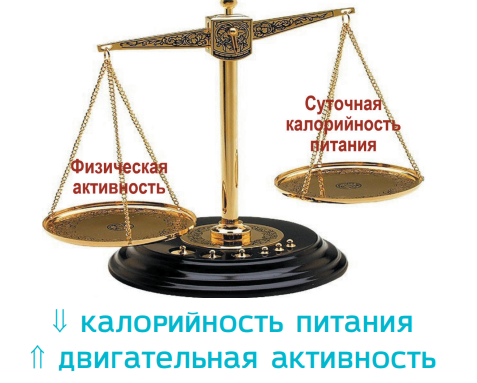 Методи самоконтролю
Визначте пульс до і після тренування. У нормі пульс через 10 хв. після її завершення може бути більше вихідного на 10-25%. Для літніх і нетренованих людей допускається підвищення вихідних даних на 10-14 уд. / хв.
«Розмовний тест» під час фізичного навантаження:
• говорите вільно - ⇑ інтенсивність
• коротко, глибоко вдихаючи між фразами, - норма
• в змозі сказати тільки 2 слова, насилу можете віддихатися - перенапруження.
Пульс вважають вранці в спокої лежачи в ліжку (55-60 уд / хв. - відмінно!). У нормі щоденні коливання пульсу не перевищують 2-5 уд. / хв.
Заняття:
• Частота не менше 5 разів на тиждень, краще щодня;


• Тривалість 30-60 хвилин;
1. Розминка - 5-10 хв., Може складатися з легких потягиваний, легких гімнастичних вправ
або фізичних вправ низької інтенсивності (наприклад, ходьби або нешвидко їзди на велосипеді);
2. Основне навантаження - 20-40 хв.,
3. Розслаблення - 5-10 хв., Може складатися з легких потягиваний, легких гімнастичних вправ або фізичних вправ низької інтенсивності (наприклад, ходьба);


• Інтенсивність:
1. Помірна (50-70% МЧСС),
2. Інтенсивна (≥ 70 МЧСС).
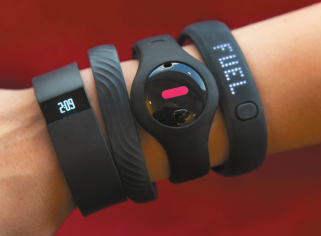 МЧЧС розраховується за формулою
= 220 - вік пацієнта
Діти 5-17 років
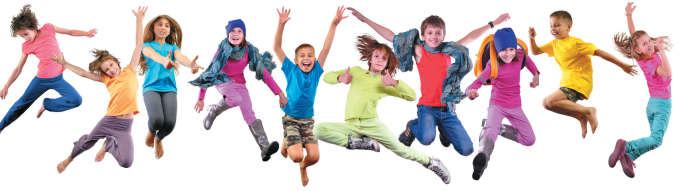 Для зміцнення серцево-судинної системи, скелетно-м'язових тканин і зниження ризику неінфекційних захворювань рекомендується наступна практика фізичної активності:
• Діти та підлітки у віці 5-17 років повинні займатися фізичною активністю середнього і високого ступеня інтенсивності не менше 60 хвилин в день;
• Фізична активність понад 60 хвилин в день дає додаткові переваги для здоров'я;
• Більша частина щоденної фізичної активності повинна припадати на аеробне навантаження. Фізичною активністю високої інтенсивності, включаючи вправи по зміцненню м'язів і кісткових тканин, слід
займатися як мінімум 3 рази в тиждень.
18-64 років

З метою зміцнення кардіо-респіраторної системи, кістково-м'язових тканин, зниження
ризику неінфекційних захворювань і депресії рекомендується наступна практика фізичної активності:
• Дорослі люди у віці 18-64 років повинні приділяти не менше 150 хвилин на тиждень
занять аеробного навантаженням середньої інтенсивності, або не менше 75 хвилин в тиждень аеробних занять високої інтенсивності.
• Кожне заняття повинно тривати не менше 10 хвилин.
• Збільшення до 300 хвилин в тиждень навантаження середньої інтенсивності, або до 150 хвилин в тиждень, якщо займаються аеробного навантаженням високої інтенсивності, необхідно для того щоб отримати додаткові переваги для здоров'я.
• Силовим вправам (анаеробним), де задіяні основні групи м'язів, слід присвячувати 2 або більше днів на тиждень.
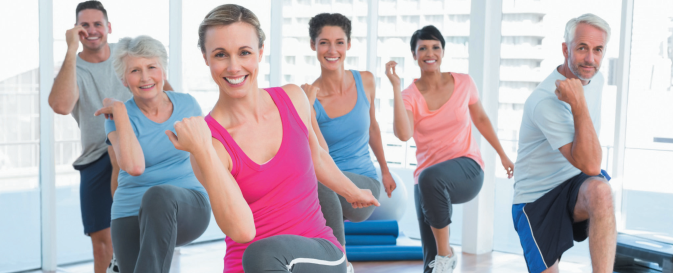 Старше 65 років
З метою зміцнення кардіо-респіраторної системи, кістково-м'язових тканин, зниження ризику неінфекційних захворювань, депресії і порушення когнітивних функцій рекомендується наступна практика фізичної активності:
• Дорослі люди в віці 65 років і старше повинні приділяти не менше 150 хвилин в тиждень занять аеробного навантаженням середньої, або не менше 75 хвилин в тиждень занять аеробного навантаженням високої інтенсивності;
• Кожне заняття повинно тривати не менше 10 хвилин;
• Дорослі люди цієї вікової категорії з проблемами суглобів повинні виконувати вправи на рівновагу, що запобігають ризик падінь, 3 або більше днів на тиждень;
• Силовим (анаеробним) вправам, де задіяні основні групи м'язів, слід присвячувати 2 або більше днів на тиждень.
• Якщо люди похилого віку за станом свого здоров'я не можуть виконувати рекомендований обсяг фізичної активності, то вони повинні займатися з урахуванням своїх можливостей і виконувати рекомендації лікаря.
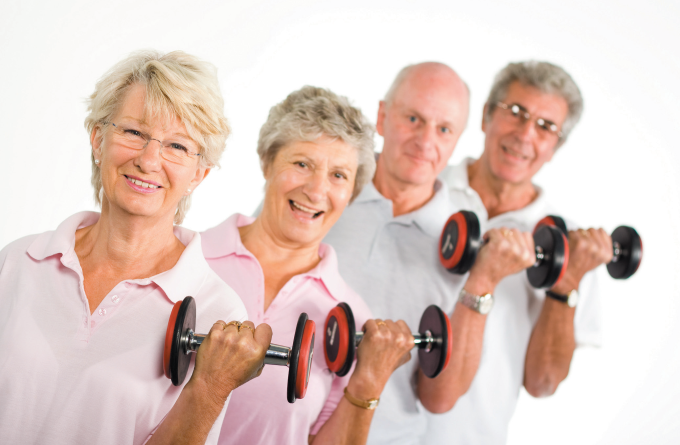 Оздоровча фізкультура в старшому і похилому віці


Старіння - закономірний біологічний процес, що супроводжуєтьсяизмінами набіохімічному, морфологічному та фізіологічному рівні. При цьому клітина поступово втрачає здатність до розмноження і оновленню своїх елементів. Виключити цей процес неможливо, але значно пом'якшити його цілком під силу оздоровчою фізичною
культурі. При проведенні оздоровчих тренувань людям похилого
віку необхідно враховувати такі особливості адаптації до фізичних навантажень:
• Зниження економічності роботи серцево-судинної і дихальної систем;
• Зниження швидкості відновних процесів;
• Високі зрушення фізіологічних функцій при невеликих навантаженнях;
• Погіршення умов кисневого постачання тканин;
• Швидке стомлення при м'язовій діяльності.
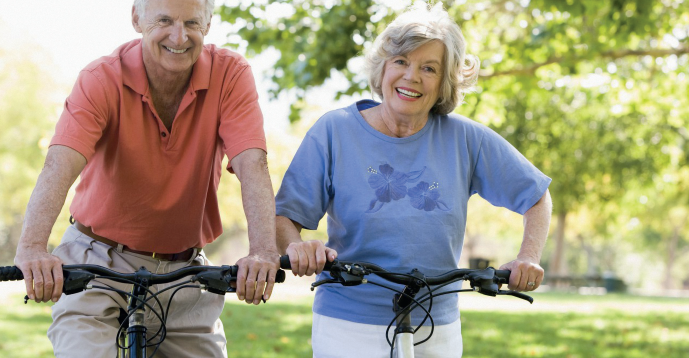 Кому необхідно додаткове медичне обстеження для вирішення підвищувати рівень
фізичної активності до інтенсивної?
• Кращим;
• Особам, які мають серцево-судинні захворювання в даний час;
• Тим, хто має два або більше з таких факторів ризику розвитку ішемічної
хвороби серця:
1. Артеріальна гіпертензія
2. Підвищений рівень холестерину
3. Спадкова схильність
4. Цукровий діабет
5. Ожиріння
• Чоловікам, старше 40 років;
• Жінкам, старше 50 років.
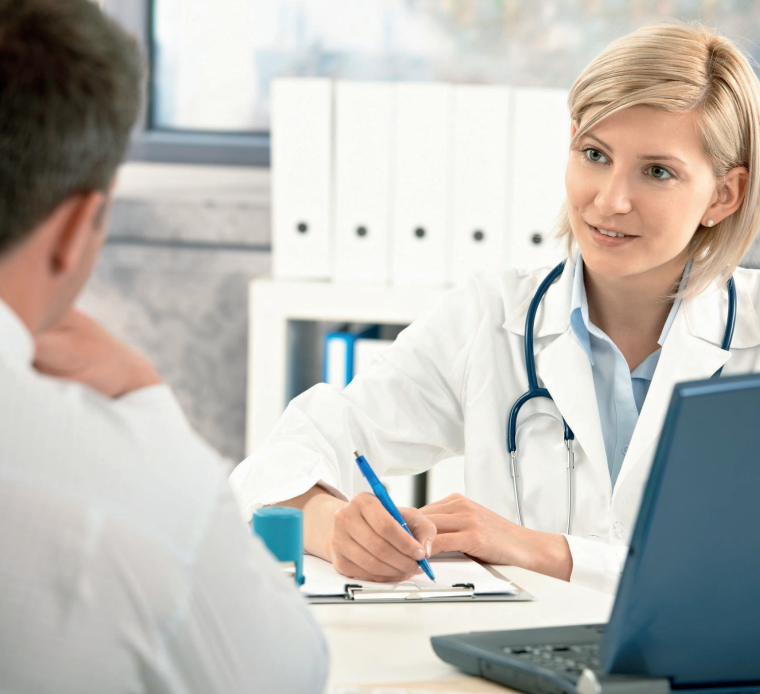 Основні правила, які повинні обов'язково дотримуватися незалежно від рівня тренованості і характеру виконуваних вправ.
Регулярність. Для того, щоб відчути ефект від занять фізичною культурою, часом буває досить декількох занять, але щоб цей ефект був стійким, вам необхідно зробити подібні заняття своїм способом життя. Правильно виконане фізична вправа тим і відрізняються від ліків, що чим більше ми його використовуємо, тим
воно ефективніше, до нього не розвивається звикання і не відзначається побічних ефектів. Не обов'язково займатися кожен день, досить 5 разів на тиждень, але це потрібно робити регулярно: практика показує, що найважчими в цьому плані бувають перші 3 тижні занять, після цього ви звикаєте до подібного ритму, і вжевідсутність фізичних навантажень буде здаватися незвичним.
Систематичність. вправи,які ви виконуєте, повинні бути строго регламентовані, з чіткою спрямованістю на рішення конкретно
ваших завдань і досягнення певних
цілей. В ідеальному варіанті систему
тренувань повинен розробляти лікар-спеціаліст (лікар ЛФК), враховуючи особливості вашого організму, підібрати той характер вправ, а
також обсяг і інтенсивність навантаження, які підходять саме вам. займаючисьбезсистемно, ви піддаєтеся ризику не просто не досягти бажаного ефекту, а навіть, навпаки, нашкодити своєму здоров'ю.
Адекватність. Перш ніж приступити до виконання будь-якої вправи, ви повинні реально оцінити свої сили.
Для того, щоб знати об'єктивне стан свого організму, необхідно проконсультуватися з кваліфікованим лікарем і пройти певні діагностичні обстеження. Але, в будь-якому випадку, якщо пропоноване вправу здається
занадто складним і ви не впевнені в
правильності його виконання, краще
від нього відмовитися або спробувати
спрощений варіант. якщо навантаження
від вправи, незважаючи на всю
правильність виконання, здається
вам надмірної або викликає больові
відчуття, то від нього також слід
відмовитися і вибрати щось легше.
Крім того, слід відмовитися від виконання будь-яких вправ, якщо у вас напередодні піднялася температура вище 37 ° С.
Самоконтроль. Як вже зазначалося раніше, найкраще, коли ваші
тренування проходять під контролем кваліфікованого спортивного
лікаря, але так чи інакше, ви повинні самі вміти визначати, в який ви перебуваєте формі зараз, а також контролювати свій стан в
динаміці. Найпростішим і дієвим способом для такого самоконтролю є проведення ортостатичної проби. Прокинувшись вранці, не встаючи з ліжка, виміряйте свій пульс за 1 хвилину, потім встаньте, досить різко, відразу ж виміряйте пульс за 10 секунд і помножте отримане значення на 6.
Потім порівняйте отримані результати.У нормі величина пульсу в положенні лежачи повинна відрізнятися від величини пульсу відразу після того, як ви встали, не більше ніж на 12-24 ударів в хвилину.Спостерігаючи цей показник кожен день, ви зможете оцінити, наскільки ефективні тренування. якщо різниця буде поступово зменшуватися, а потім стабілізуватися на більш низьких значеннях, ніж до початку тренувань, значить ви в хорошій формі. Якщо ж в якийсь із днів ви відзначите збільшення показника, то необхідно дати собіневеликий перепочинок, а якщо це не допоможе, то переглянути систему тренувань.
Кілька простих порад для тих, хто хоче збільшити свою фізичну активність:
1. Намагайтеся якомога більше рухатися.
2. Три рази в день витратьте по 10 хвилин на просте вправу:
встаньте, розпряміться і походіть.
3. Піднімайтеся і спускайтеся по сходах пішки.
4. Спробуйте проходити частина звичайного шляху на роботу або з роботи
пішки.
5. Якщо ви їздите на машині, намагайтеся паркуватися так, щоб пройти зайві 100-200 м.
6. Беріть участь в активних іграх своїх дітей або дітей ваших друзів і
родичів.
7. Прогулюйтеся до магазину і назад пішки.
8. Намагайтеся регулярно виконувати посильну фізичну роботу, наприклад, на дачі.
9. Частіше бувайте на природі.
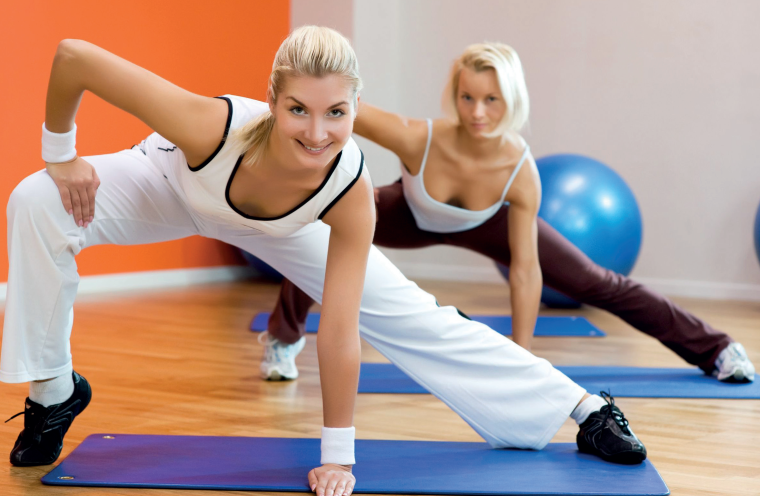 Частота тренувань і тривалість разової навантаження.
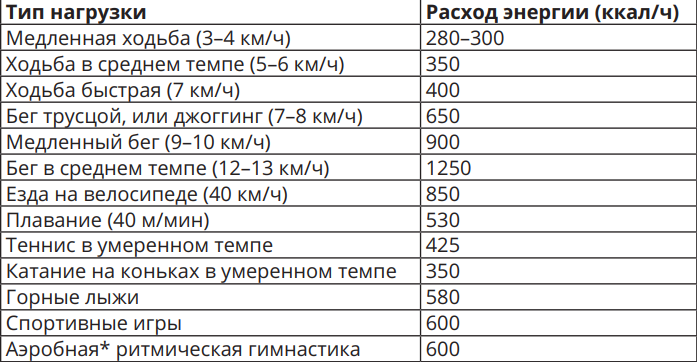 Оздоровча хода є безумовним лідером серед аеробних вправ. Ходьба - природний
локомоторное дію людини, супроводжує його починаючи з раннього дитинства і протягом
усього життя. Її застосування не вимагає ніяких додаткових матеріальних зусиль з боку
людини. Звичайно, використання ходьби в якості основного засобу оздоровлення потребують значно більше часу у молодих, здорових людей, ніж біг, але для людей середнього та похилого віку, це засіб переоцінити неможливо.
На думку лікарів, якщо у людини є перевищення маси тіла на 20% і більше, бігові навантаження йому протипоказані, тому що неминуча травматизація суглобів нижніх
кінцівок. В такому випадку ходьба є найпростішим засобом оздоровлення і зниження маси тіла.
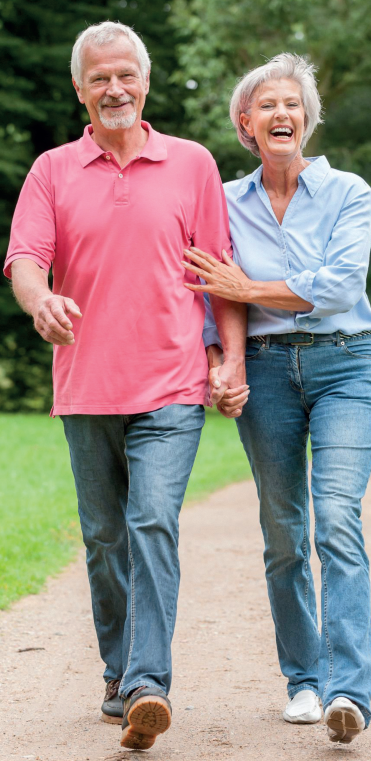 Хода в повільному темпі (3-4 км / год) по 30-50 хвилин в день 4-5 разів на тиждень підвищує функціональні
можливості організму. Кращий оздоровчий ефект дає
швидка ходьба - по 30 хвилин в день 3-5 раз в тиждень. До навантажень такий інтенсивності слід переходити поступово і поетапно.Безумовно, значно краще, якщо
оздоровча ходьба реалізується в лісопарковій зоні на свіжому повітрі, по рівних грунтових доріжках.
Оздоровчий біг. Під час бігу і після нього має бути гарний самопочуття і бажання продовжувати заняття в надалі. Оздоровчий без, на відміну від професійного, повинен викликати задоволення,
відчуття здоров'я, а не бути важким виснажливою працею.
Техніка оздоровчого бігу настільки проста, що не вимагає спеціального навчання. В теж час вплив його на організм людини надзвичайно велике.Особливо корисний в цьому відношенні вечірній біг, який знімає негативні емоції, накопичені за день. заспокійливий вплив бігу доповнюється дією гормонів гіпофіза (ендорфінів), посилене вироблення яких (в 5 разів у порівнянні зі станом спокою) відзначається при тренуваннях на витривалість і зберігається  Протягом декількох годин після тренування. «Гормони задоволення» викликають стан своєрідної ейфорії, пригнічують почуття голоду і болю, покращують настрій. Як стверджують психологи, любителі оздоровчого бігу стають більш товариськими, контактними, доброзичливими, мають більш високу самооцінку. Підвищується фізична і розумова працездатність. Регулярний біг в повільному темпі не менше 20 хвилин зміцнює імунну систему, збільшує вміст гемоглобіну в крові, нормалізує
кількість загального холестерину в крові і збільшує кількість ЛПВЩ, тобто сприяє досягненню е н д о к р и н н о - м е т о б о л і ч н о г о антиатеросклеротичному ефекту,нормалізації маси тіла.
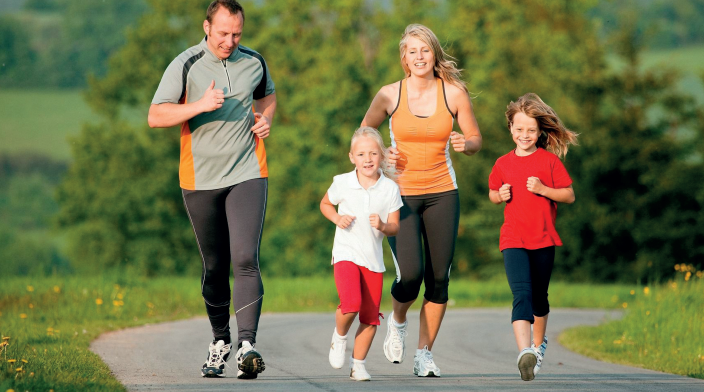 Ходьба на лижах. На відміну від бігу, ходьба на лижах спочатку може бути рекомендована пацієнтам, які мають надлишкову масу тіла, тому що відсутній момент підвищеного впливу на суглоби нижніх кінцівок маси тіла
в фазі приземлення. Більш того, ходьба на лижах може гармонійно розвивати
всі ланки опорно-рухового апарату. Важливим є і те, що ходьба на лижах проходить в лісопарковій зоні з чистим свіжим повітрям, негативними температурами повітря, що слід розглядати як фактор загартовування.
Ходьба на лижах тренує вестибулярний аналізатор, що дуже важливо для людей похилого віку. Для запобігання ймовірності падінь і травматизму, особливо літнім людям рекомендується підбирати рівні
траси без значного перепаду висот. Оптимальною температурою повітря для ходьби на лижах є температура - від -3 до -8 ° С, прийнятною - від -8 до -12 ° С.
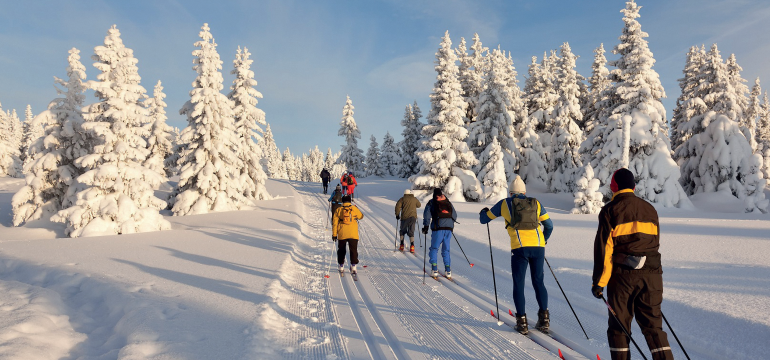 Плавання. Вплив водного середовища на організм людини виключно специфічно і ні з чим не порівняти. Фізичні вправи у воді надають інтенсивне різнобічну дію на організм – роботу дихального апарату, серцево-судинної системи, стану нервової системи і опорно-рухового апарату. Плавання в прохолодній воді
стимулює функцію зовнішнього дихання, перебіг обмінних процесів, сприяє поступової нормалізації маси тіла, збільшує тонус м'язів. Плавання в теплій воді знімає спазми і болі, активізує периферичний крово- і лімфообіг, сприяє нормалізації артеріального тиску. Специфіка впливу водного середовища на організм полягає в:
1) щільності середовища, 
2) зняття фактора гравітації, що знижує вагу тіла в воді, 3) гидростатическом і гидродинамическом дії на тіло,
4) теплоємності води, яка значно вище теплоємності повітря, 
5) горизонтальному положенні тіла при плаванні, що знижує утруднення поверненню крові до серця в зв'язку з фактором гравітації, 
6) позитивний вплив на психоемоційну сферу.
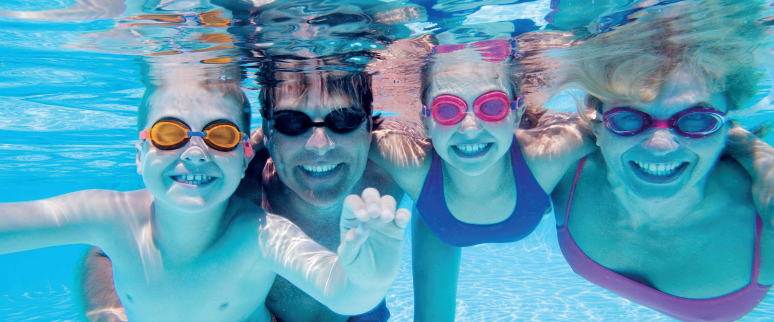 Аеробна ритмічна гімнастика передбачає виконання ритмічних гімнастичних вправ під музичний супровід з використанням пластичних танцювальних рухів за принципом «Non stop» (без зупинок не менше 20 хвилин). При цьому, як і при будь-якому танці, в роботу залучається не
менше 2/3 м'язової маси і виявляється на організм точно таке ж вплив, як біг або ходьба. Одна година занять аеробного ритмічною гімнастикою, танцями за своїми енерговитратами наближається до першої години біговій навантаження в повільному темпі – близько 600 ккал. При цьому у молодих жінок частота пульсу може стабільно підтримуватися в зоні аеробних навантажень (130-140 уд / хв) і в разі необхідності, при досягненні режиму підтримки спортивного довголіття, виходити в зону змішаних аеробно-анаеробних навантажень. При цьому ЧСС може збільшуватися до 150-170 уд / хв.
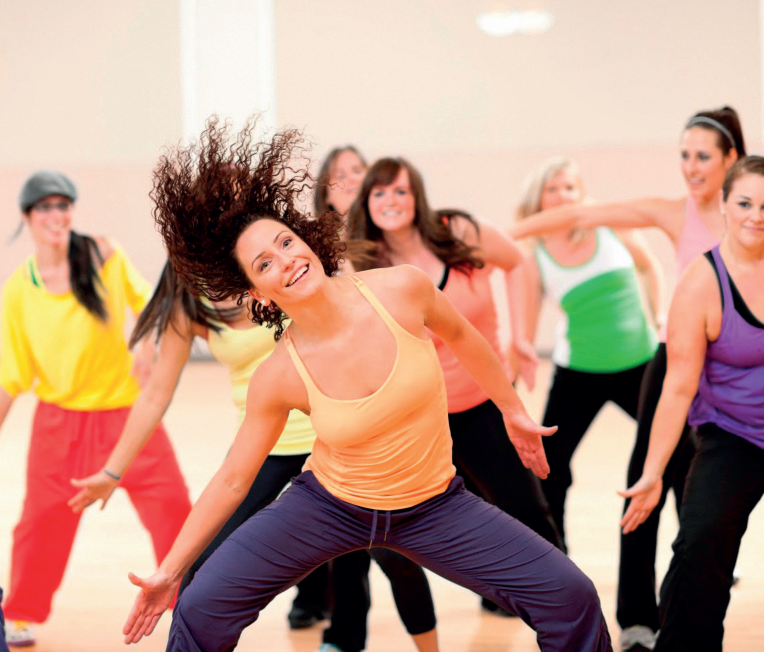 Їзда на велосипеді. Це вид аеробних вправ може бути використаний для загального оздоровлення і як метод вибору, і як метод різноманітності навантажень. Положення сидячи в сідлі велосипеда дозволяє розвантажити хребетний стовп і суглоби нижніх кінцівок, тому люди з патологією в суглобах, люди похилого віку можуть отримати від цього користі більше, ніж від бігу. Оптимальна швидкість руху, що забезпечує хороший тренувальний ефект, - 20-25 км / год.
Використання тренажерів. Завдання загального оздоровлення – аеробні тренажери (велотренажери, тренажери «Гребля», «Лижі», бігова доріжка) по своєму оздоровчому впливу на організм вони нітрохи не відрізняються від природного бігу, веслування, ходьби на лижах. Робота на тренажерах дозволяє заощадити час, можна займатися в спортзалі або встановити тренажер будинку.
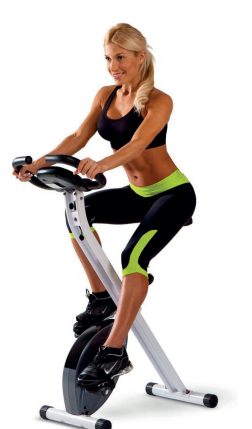 Присідання. Це вправазміцнює основні м'язи ніг. З вихідного положення стоячи, ноги трохи ширше плечей
виконуються згинання - розгинання ніг. Якщо це вправа здається занадто
важким, то можна поставити ноги ще трохи ширше або виконувати присідання
з меншою амплітудою (Полуприседания). Намагайтеся утримувати тулуб прямо, не відривати п'яти від підлоги.
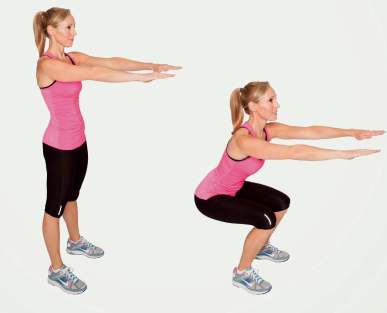 Вправи для розвитку витривалості. Витривалість -здатність продовжувати будь-яку роботу без зниження е ефективності. З оздоровчою метою рекомендується розвиватися
витривалість за допомогою тренувань тривалістю не менше 30-40 хвилин, з утриманням пульсу в певному інтервал (Розраховується індивідуально, але середні значення складаю
від 120 до 150 ударів на хвилину). Це може бути ходьба, пробіжки плавання, велосипедні прогулянки, заняття на велотренажері.
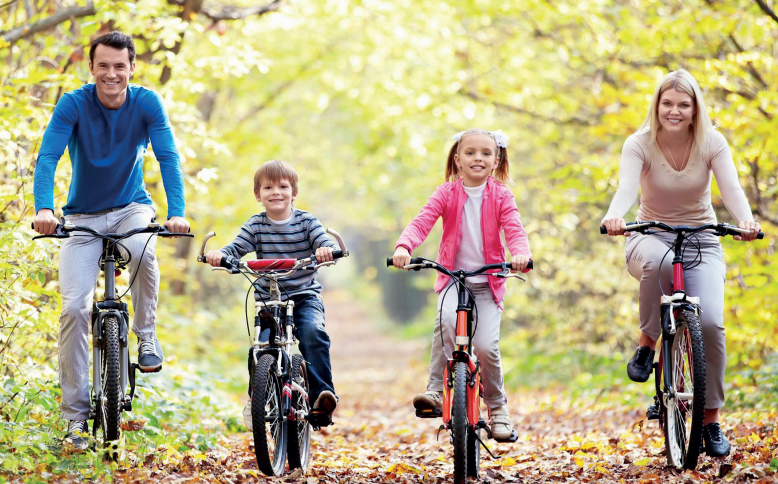 Вправи для розвитку гнучкості. Гнучкість - властивість опорно-рухового апарату виконувати рухи з великою амплітудою.
Для розвитку гнучкості використовуються вправи на розтягування
м'язів, сухожилля, зв'язок. Для більшої ефективності краще
виконувати меншу кількість підходів, але кілька разів на день.
Всі вправи на розтягування виконуються повільно і плавно,
найбільшого розтягнення можна здійснити під час видиху.

Розтягнення м'язів шиї. Ця вправа покращує рухливість
в шийному відділі хребта. З вихідного положення стоячи або
сидячи праву руку, зігнуту в лікті, прибираємо в сторону, лівою рукою
схиляємо голову в ліву сторону до відчуття легкого натягу
в правій частині шиї, потім міняємо руки місцями і виконуємо
вправу в іншу сторону. Намагайтеся утримувати спину рівно і
уникати поворотів і нахилів голови вперед і назад.

Розтягнення м'язів плечового пояса. Ця вправа покращує
рухливість лопаток, збільшує амплітуду руху в руках. з
вихідного положення стоячи пробуємо з'єднати руки за спиною, між
лопатками, ліва рука знизу, права рука зверху, потім міняємо руки.
Якщо неможливо домогтися безпосереднього контакту рук, можна
використовувати підручні засоби (рушник). намагайтеся тримати
спину рівно, уникати нахилів і вигинів тулуба.
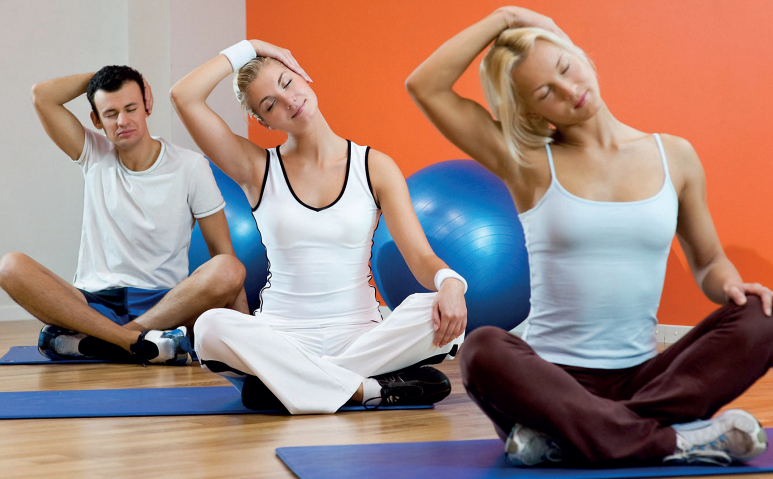 У висновку хотілося б додати, що важливе значення в побудові тренування має позитивний емоційний
настрій на заняття. Якщо ви спланували свій тренувальний процес таким чином, що отримуєте від нього задоволення, торезультати завжди будуть чудовими. Насолоджуйтесь!
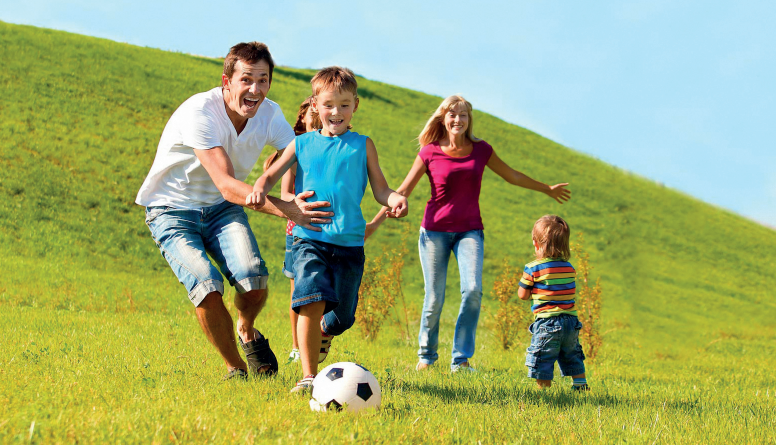 1.Фізична активність за ВООЗ це?
2.Які є види і форми фізичної активності?
3.У фізично неактивних людей ризик до яких хвороб?
4.Принципи фізичних тренувань?
5.Методи самоконтролю?
6. При проведенні оздоровчих тренувань людям похилого
віку необхідно враховувати які особливості адаптації до фізичних навантажень?
7. Кому необхідно додаткове медичне обстеження для вирішення підвищувати рівень
фізичної активності до інтенсивної?
8. Основні правила, які повинні обов'язково дотримуватися незалежно від рівня тренованості і характеру виконуваних вправ?
9. Які поради для тих, хто хоче збільшити свою фізичну активність?
10.Вправи для розвитку витривалості?
11.Вправи для розвитку гнучкості?
Дякую за увагу!!!